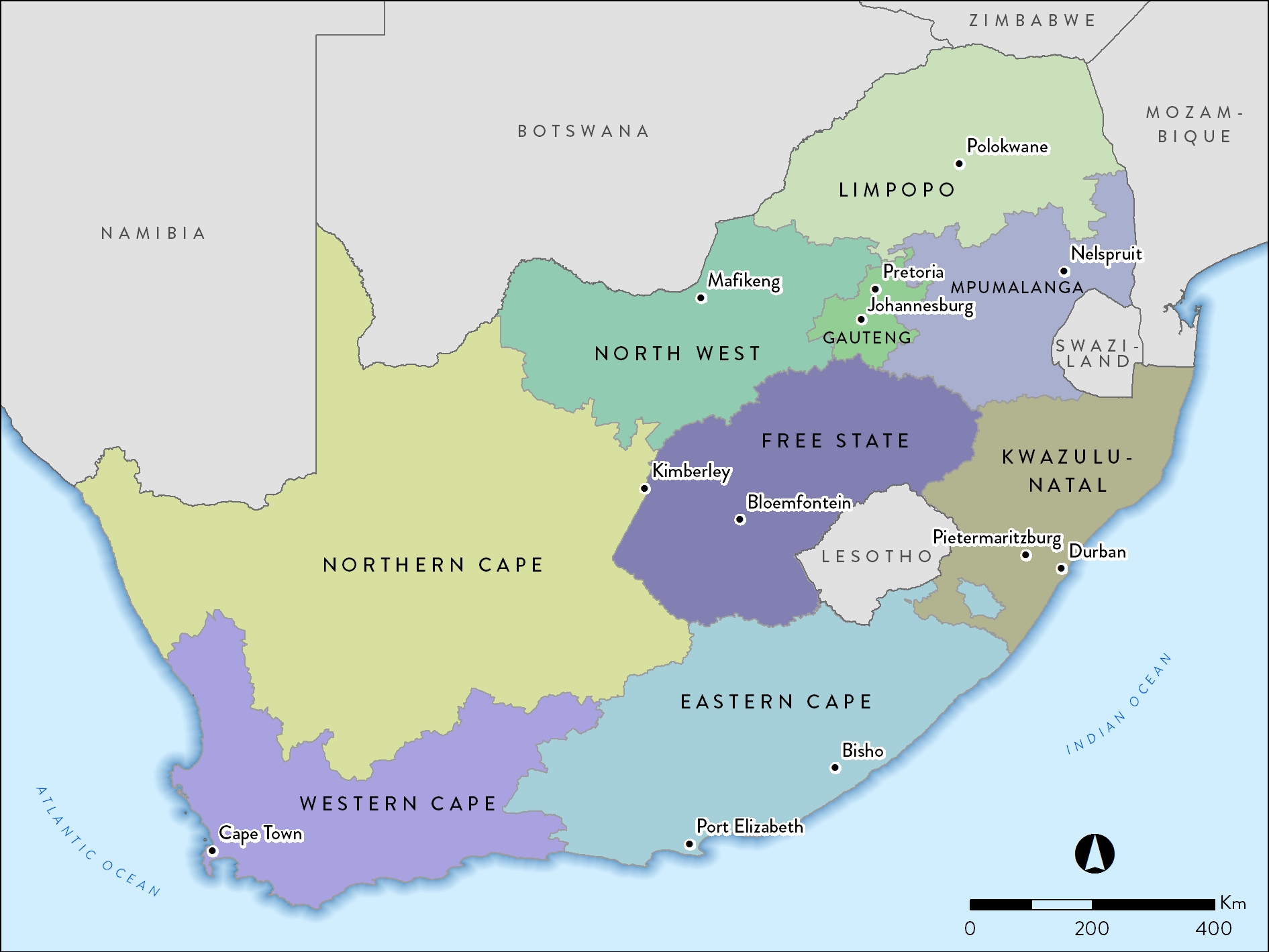 55.91 million
Population data by ethnic group
Stats SA: 2016 mid-year estimates
Population data by province
Stats SA: 2016 mid-year estimates
Centres by province and sector
Prevalence and numbers of patients on RRT by province
RRT prevalence byhealthcare sector
* Council for Medical Schemes Annual Report 2016/17
Numbers of patientsby province and sector
Prevalence of RRTby province and sector
[Speaker Notes: Adjusted for unclassified medical aid beneficiaries]
Distribution of patientsby treatment modality
13.9%
12.7%
72.7%
RRT modality by sector
7.5%
Public
Private
6.0%
28.1%
44.1%
86.5%
27.8%
New kidney transplants in 2016
C = child recipient <18 years; A= adult recipient 18 years and older.
*Includes 1 adult kidney-liver transplant  **Includes 1 child kidney-liver transplant.
***Includes 2 adult kidney-liver transplants and 1 adult kidney-pancreas transplant.
The kidney transplant rate for 2016 was 4.5 pmp.

Data supplied by the SA Organ Donor Foundation.
RRT patient numbers and prevalence by ethnicity
Data on ethnicity available for 10 008 patients
Most commonly reported causes of ESRD
[Speaker Notes: GN = 3235
HT = 3104
DM = 1273
CYSTIC = 282
UNKNOWN = 1228
OTHER = 331
Genitourinary causes = 138
Total = 9591]